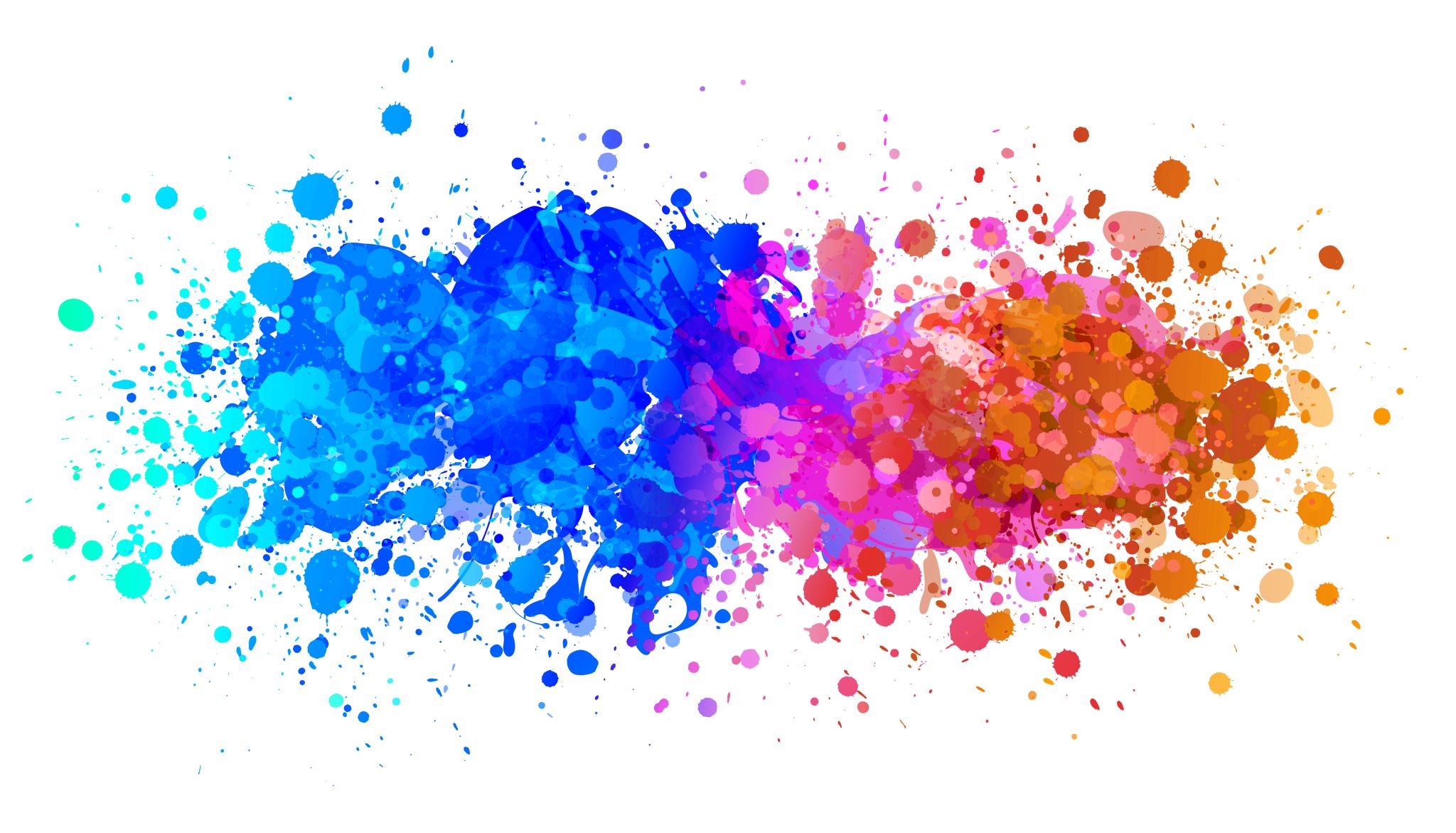 Clinic – Arts Act Funding- Individual Artist Award & Artist and the Community Scheme
15 Jan 2024, Marianne O’Kane Boal PhD and Síle Stewart Ó’Shea
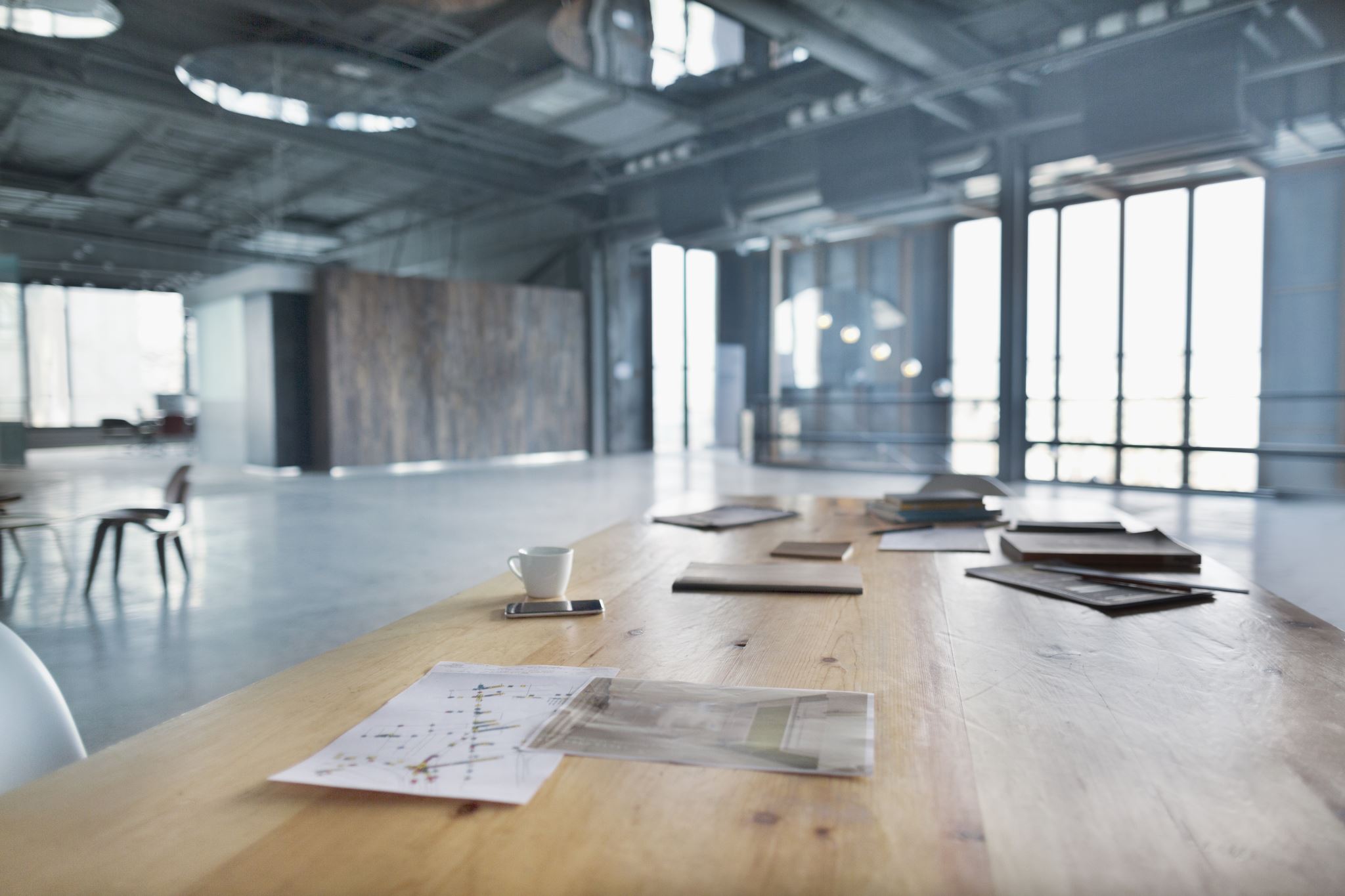 Look at today
Arts Act Funding available from Wicklow County Council
Individual Artist Award
Artist and Community Collaboration
Applying for award
Making an application
Some mistakes/pitfalls in applications
1:1 session preparation
Tips for CVs, Biogs and letter of support
Personal experience
Importance of local arts office
Arts Office
multidisciplinary, and cross art-form
Range of contexts – Arts and health, Youth arts
County wide remit with some collaborative connection and inter-county networking

Importance of making connections locally and building practice and reputation in the immediate context.
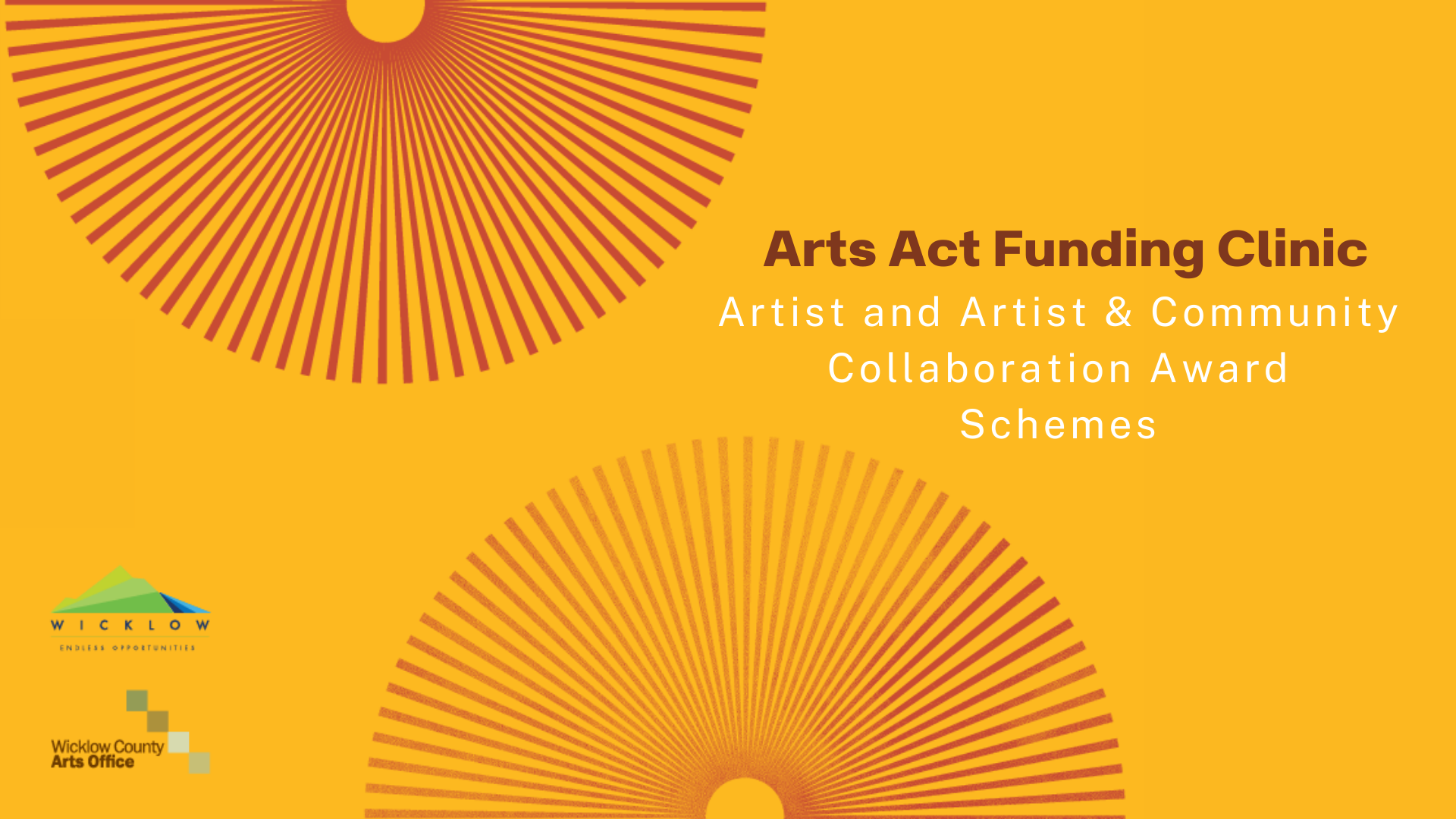 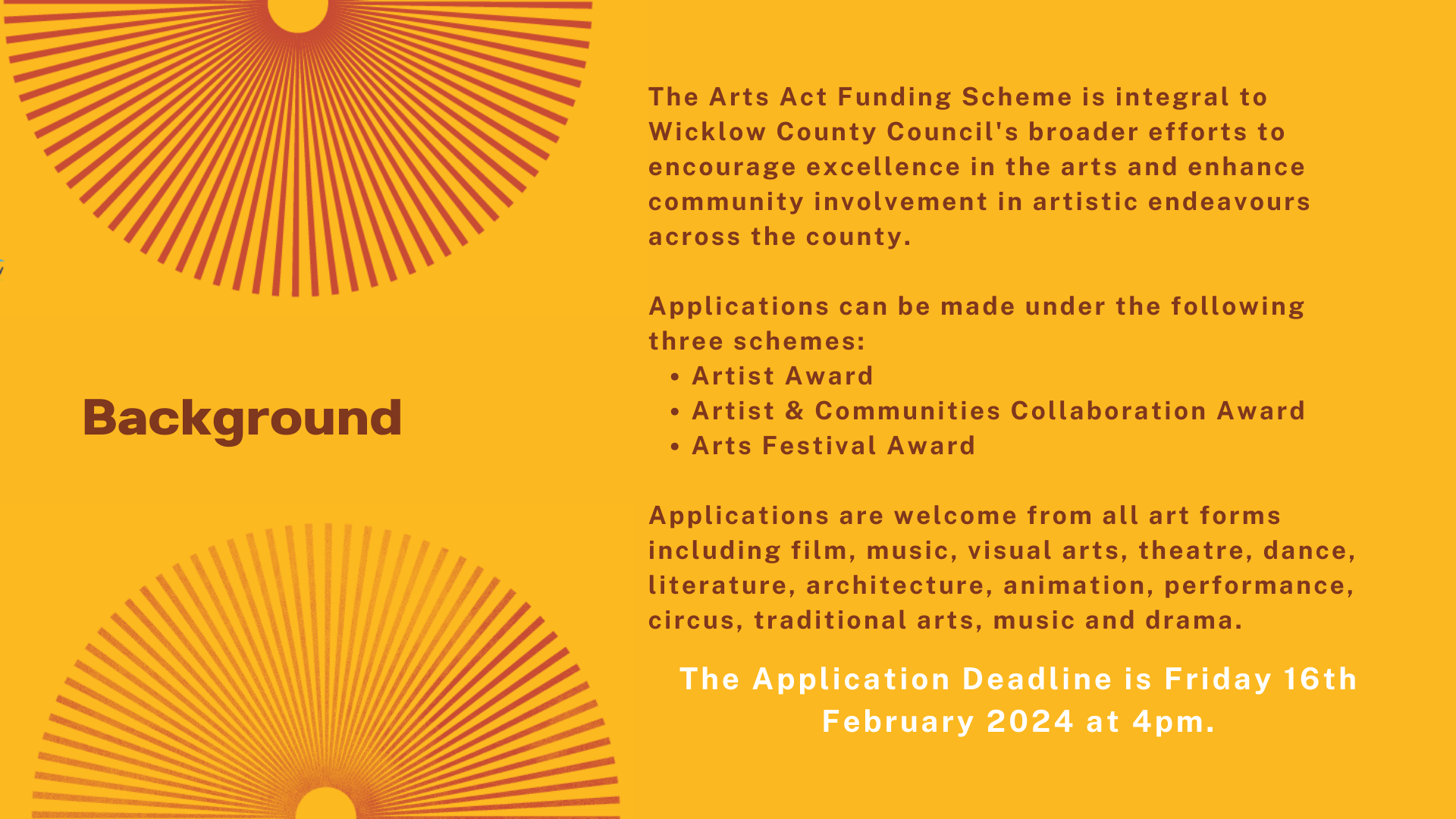 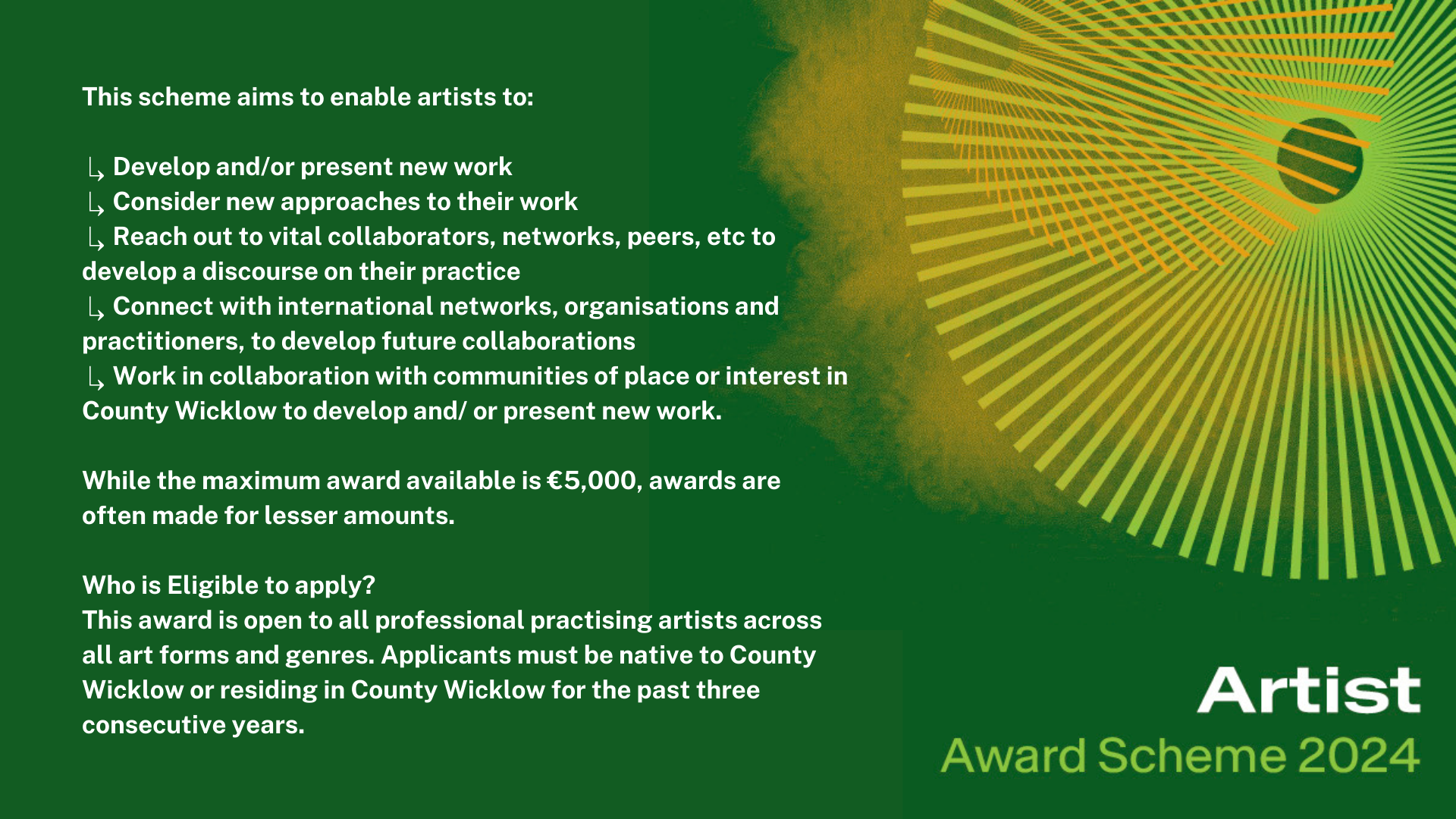 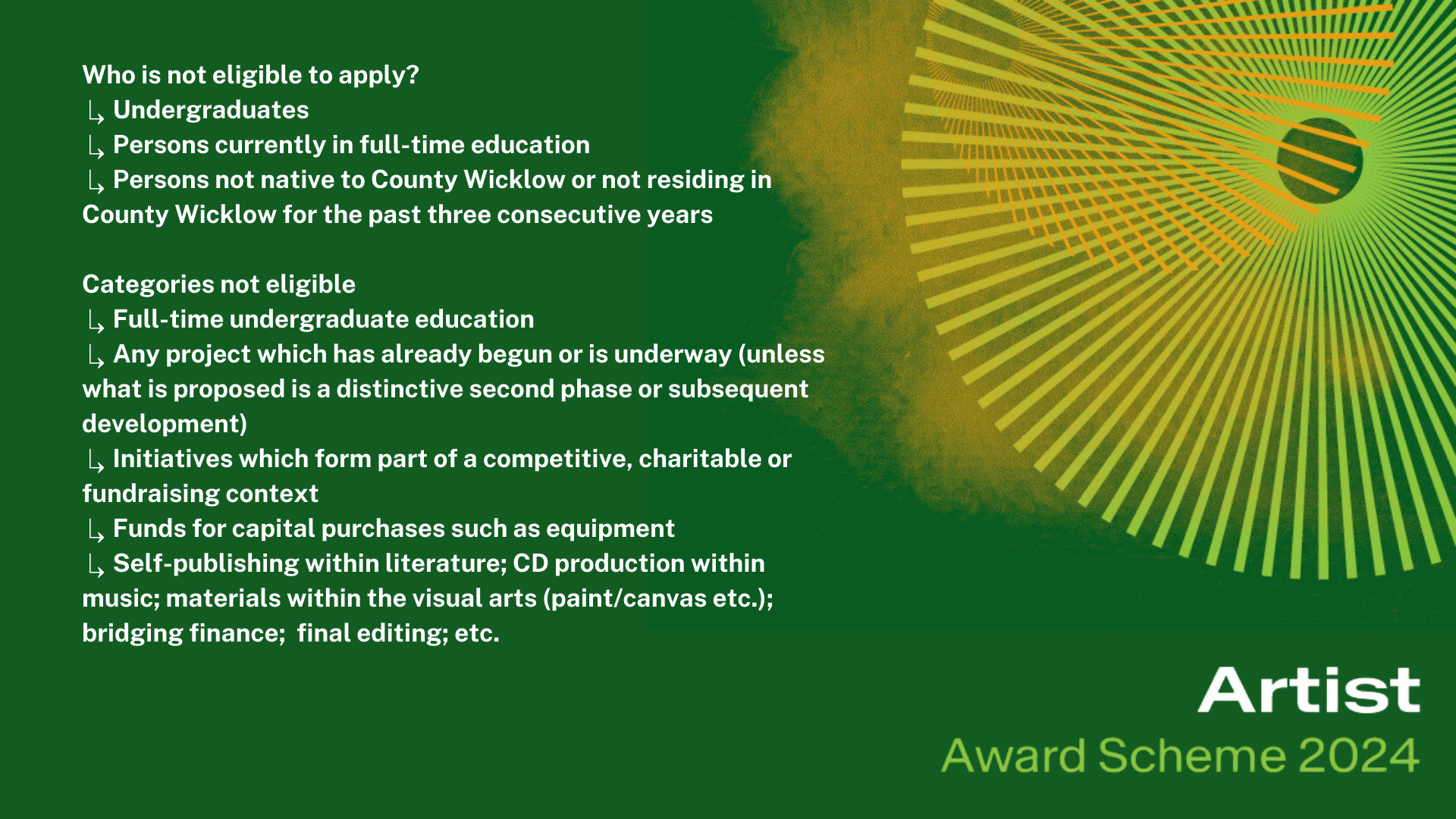 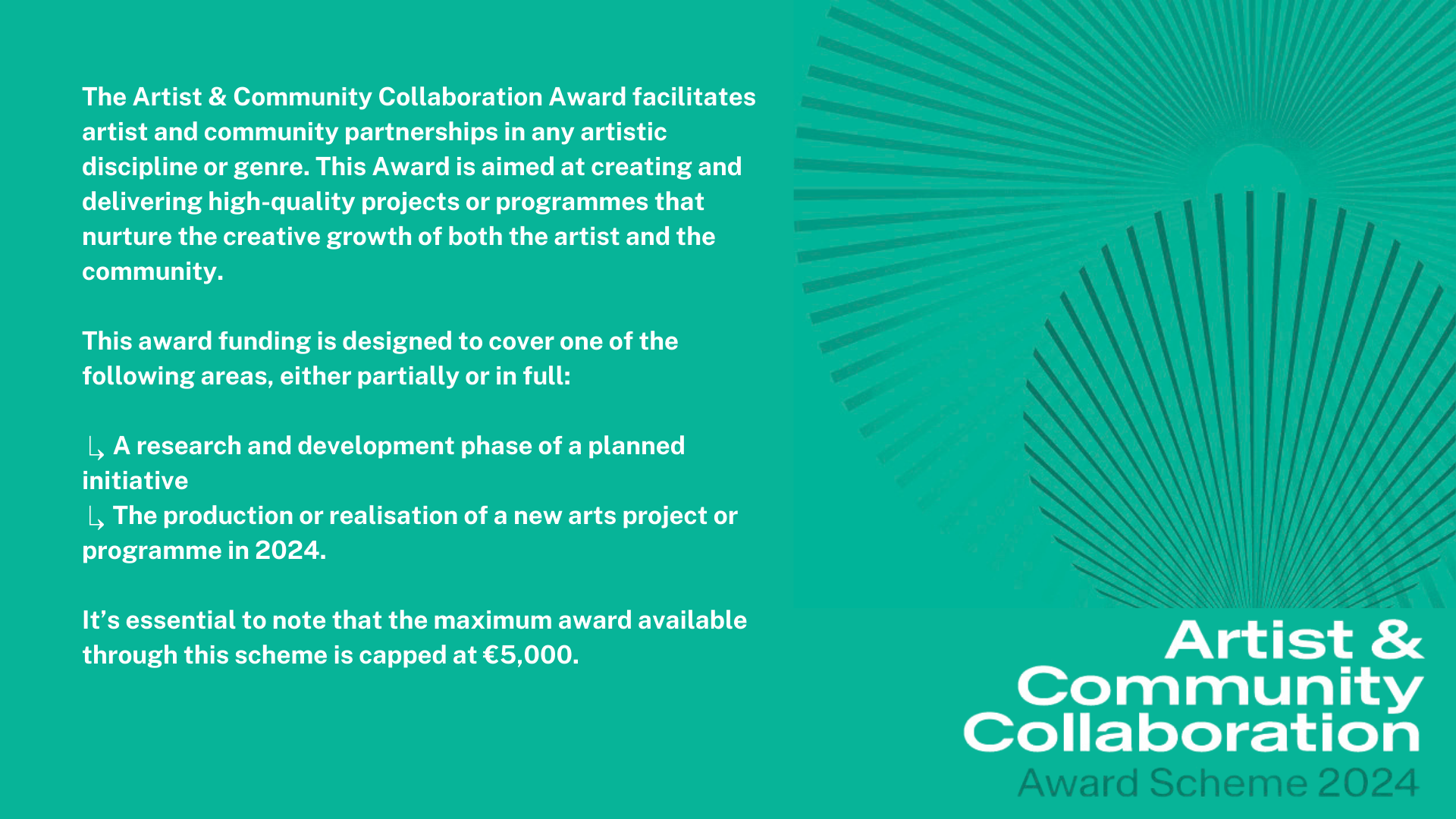 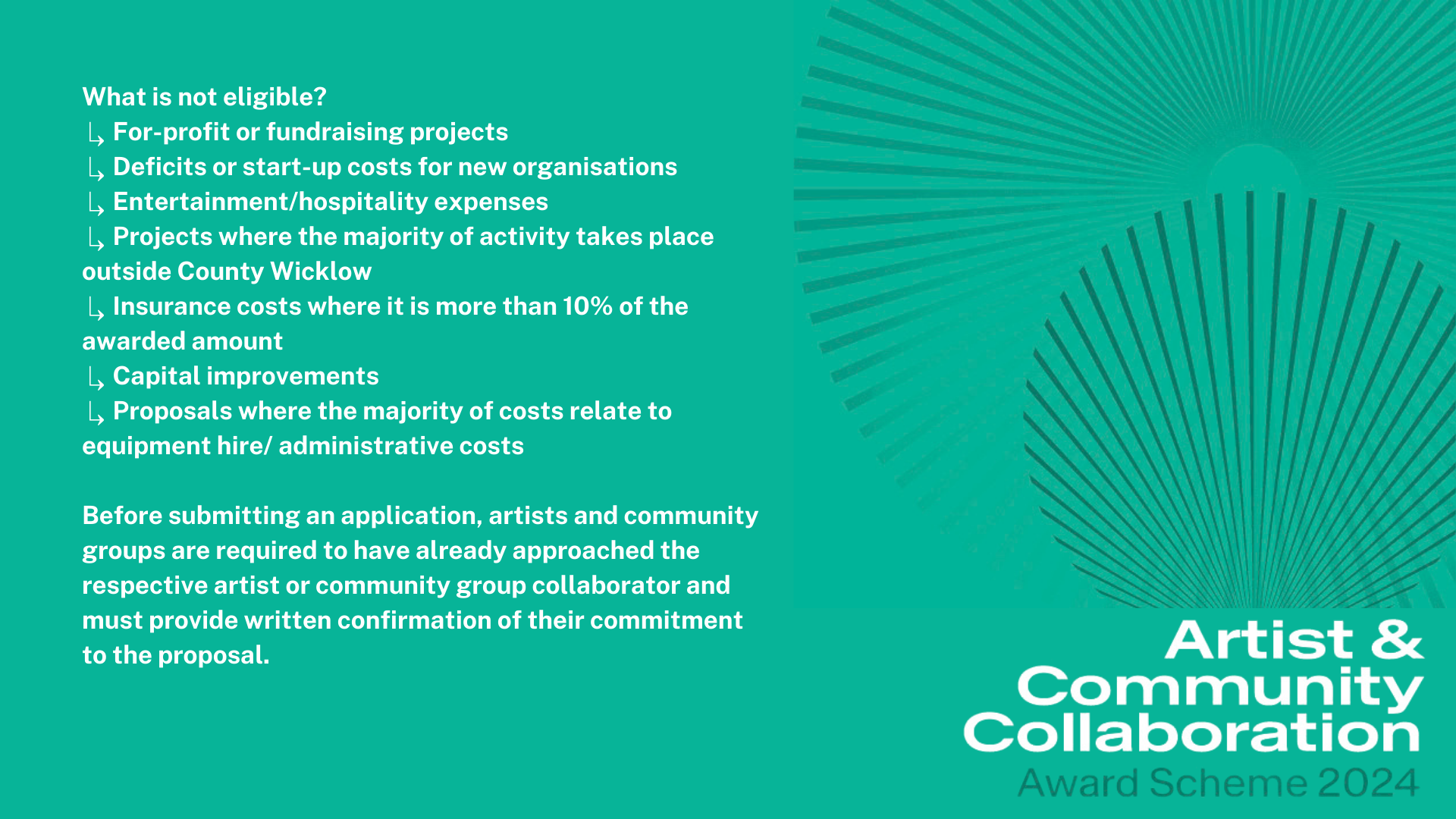 Arts Act Funding – both awards
6-7 page guidance booklets to cover all aspects of the award. These are clear and well laid out and give you everything you need to make a good application
One month from deadline today – Get started
This is particularly important as letter confirming collaboration is needed for the Artist and Community Collaboration
Both awards provide a valuable opportunity to research, develop, or build upon your art practice. The awards are quite open to allow for maximum opportunity for creativity
It is helpful to put together a draft proposal before attending a 1:1 session
MAKING AN APPLICATION
- Ensure you have read the guidelines and other information thoroughly
- Before sending your application check it over to ensure there are no mistakes. Ask someone else to look over it for you, preferably someone who is a good writer. 
- Send what you are asked to only- Ensure your application is professionally presented. This can be achieved in an online application also through making sure your proposal is clear, concise and well written
Cvs and biogs
Detail recent experience first
Document your track record as an artist
Include other work and experience if relevant to your practice
Submit material that supports your application, do not detract by including too much
Submit 5 high quality examples of past work rather than multiple examples that confuse or are of a lesser quality.
Sample Artists Biog.1
Niamh O’Malley, Born Co Mayo, Ireland, Niamh O’Malley currently lives and works in Dublin, Ireland., Contact: niamhomalley@hotmail.com, (Quote on artist’s work to open piece)
O’Malley has made numerous solo exhibitions in recent years including Irish Pavilion, 59th Venice Art Biennale (2022), The Model, Sligo Ireland (2023), Temple Bar Gallery & Studios (2023), Golden Thread Gallery, Belfast (2023), mother’s tankstation limited (2020), Royal Hibernian Academy (2019), Lismore Castle Arts (2019), Grazer Kunstverein (2018), Bluecoat Liverpool (2015), Douglas Hyde Gallery, Dublin (2017) & (2015) a five venue solo show called ‘The Mayo Collaborative’ Ireland (2013), ‘Garden’, Project Arts Centre, Dublin (2013) Ha Gamle Prestegard, Norway (2012), ‘Model’, Green on Red Gallery, Dublin, Ireland (2011). 
A selection of group exhibitions include Berwick Film & Media Arts Festival, CAG, Vancouver, KARST, Plymouth, eva International, Biennale of Visual Art, Limerick, Eli & Edythe Broad Museum, Michigan, Kilkenny Arts Festival, Galleria Civica di Modena, White Box, New York, Irish Museum of Modern Art, Kunstverein Ludwigsburg, Germany, Maria Stenfors, London.
Sample Artists Biog.2
David O’Kane studied from 2007 until 2012 under professor Neo Rauch at the HGB (Academy of Visual Arts) in Leipzig, Germany. He received a Diplom Degree with distinction in 2009 and a Meisterschüler Degree in 2012. His studies were funded by an extended DAAD Scholarship. He also holds a 1st Class Joint-Honours Degree in Fine Art & History of Art from NCAD in Dublin (2006).O’Kane has won numerous awards, scholarships and residencies. In 2014 he won the Golden Fleece Award in Dublin. He was resident artist at the Stiftung Starke in Berlin from 2010 until 2013. He was awarded the Derek Hill Foundation Scholarship and Residency at the British School at Rome in 2009. Tom Morton awarded him joint first prize at the Claremorris Open Exhibition. In 2008 his short film ‘Babble’ was produced by eva and it won an eva open award from the curator, Hou Hanru. He also exhibited in eva in 2009. His proposal for the artistic projects tender at the Serralves em Festa 2008 in Oporto, Portugal was commissioned by the Regina Guimarães. In 2006 he won the R.C. Lewis-Crosby Award at the Royal Dublin Society.His work is represented in collections such as Busan Museum of Art in South Korea; the Kuntshalle der Sparkasse in Leipzig, Germany; the Zabludowicz Collection in London, UK; the CAP Foundation in Dublin, Ireland; the Trapaga-Fonalledas Collection in Puerto Rico, the Starke Foundation collection in Berlin, Germany and many international private collections. O'Kane maintains studios in Berlin, Germany and Donegal, Ireland.
Sample Biog. 3 - Group
THE BODY OF KNOWLEDGE PROJECT
Undertaken by UK based dance artists Sally Doughty, Rachel Krische and Lisa Kendall, Body of Knowledge is a research project that examines how the dancer’s body can be considered as a living archive by collecting, articulating and disseminating experiences – dance related and other – that reside in the body.  Treating the body as a living archive challenges more traditional archives that contain tangible artefacts and documents, and emphasises the knowledge that resides in, and with, the dancer. 
The project was initiated after Sally, Rachel and Lisa gave presentations at the Thinking Dance: Questioning the Contemporary conference at Leeds Beckett University, UK, on 6 October 2015. We each offered a particular perspective on our engagement with performative archives and post-conference, Body of Knowledge as a research project was born.
https://www.bodyofknowledge.co.uk/#new-page
Sample headings for CV
Name and contact details
Education
Solo exhibitions/performances
Group exhibitions/performances
Collaborations
Awards
Residencies
Bibliography
Collections 
Also possible to add – Relevant experience, e.g. teaching/workshops in your discipline, volunteering, work with children
Letter of support
This is relevant to the Artist and the Community Collaboration Scheme. It is written by the chairperson or director of the community group
It should outline briefly the plan for collaboration, its development and management as well as broad dates/timeline for the project
It should detail the shared interests and objectives of the community group and artist
It should discuss artistic benefit of the proposal to the artist and the community group
Sample letter
Re: Letter of Commitment/Support
Dear
I write to express my strong support for this proposal by ARTIST submitted to The Artist and Community Collaboration Scheme, titled “(insert proposal title)”. I understand that (insert ARTIST name) will pursue (insert a few words describing project and its dates/timeline). This collaboration is important to us because (insert details) 
As (Chairperson/Director), I can assure you that the (community group) will provide the resources necessary to facilitate this project. Specifically, we have committed (insert general resource statements) in order to accomplish the objectives of this project. 
I am highly supportive of the efforts as outlined in this proposal, and (insert statement how this project will artistically benefit the community group and aligns with their vision/efforts).
Yours sincerely
Name of Chairperson/Director of Community Group
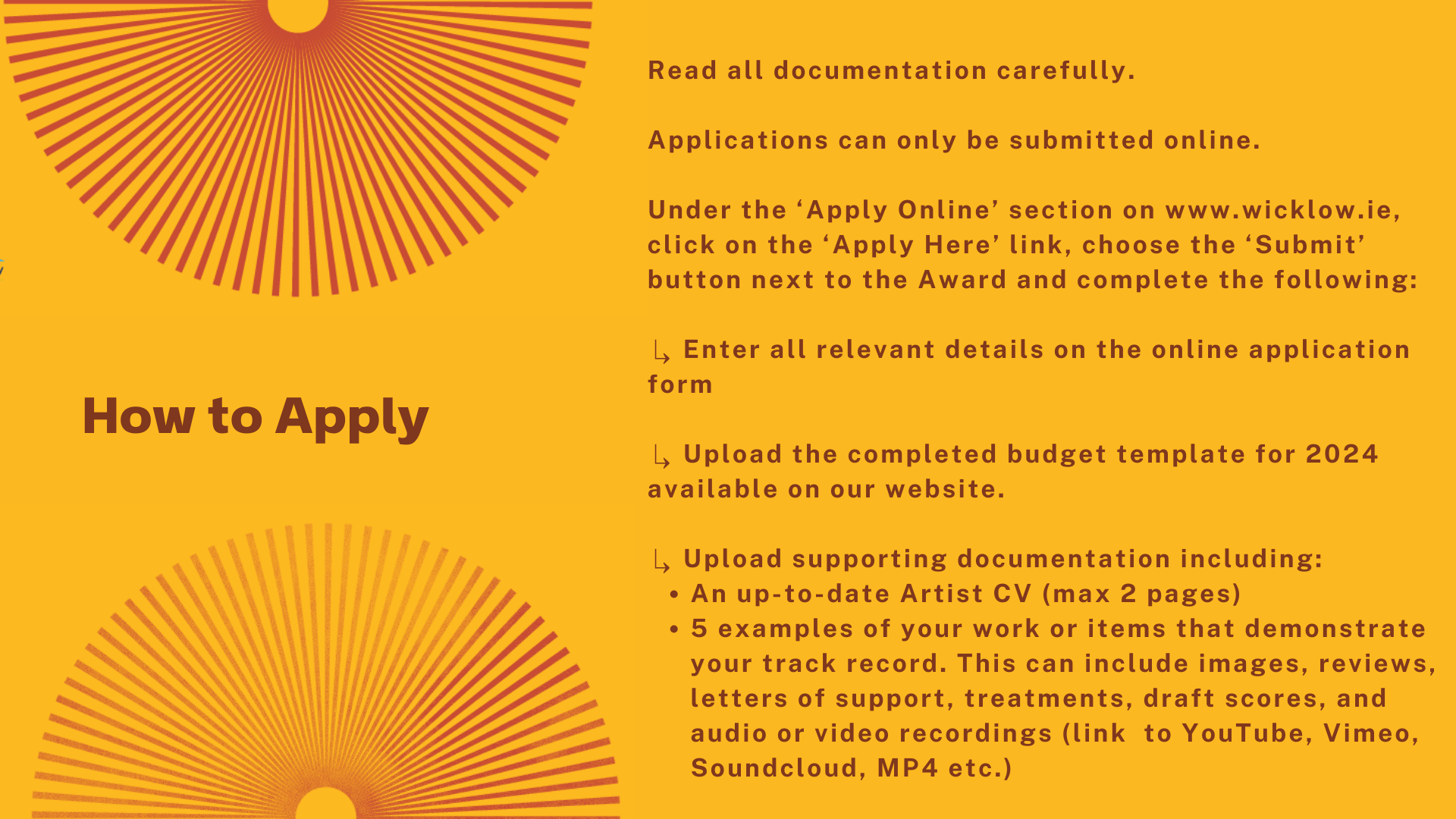 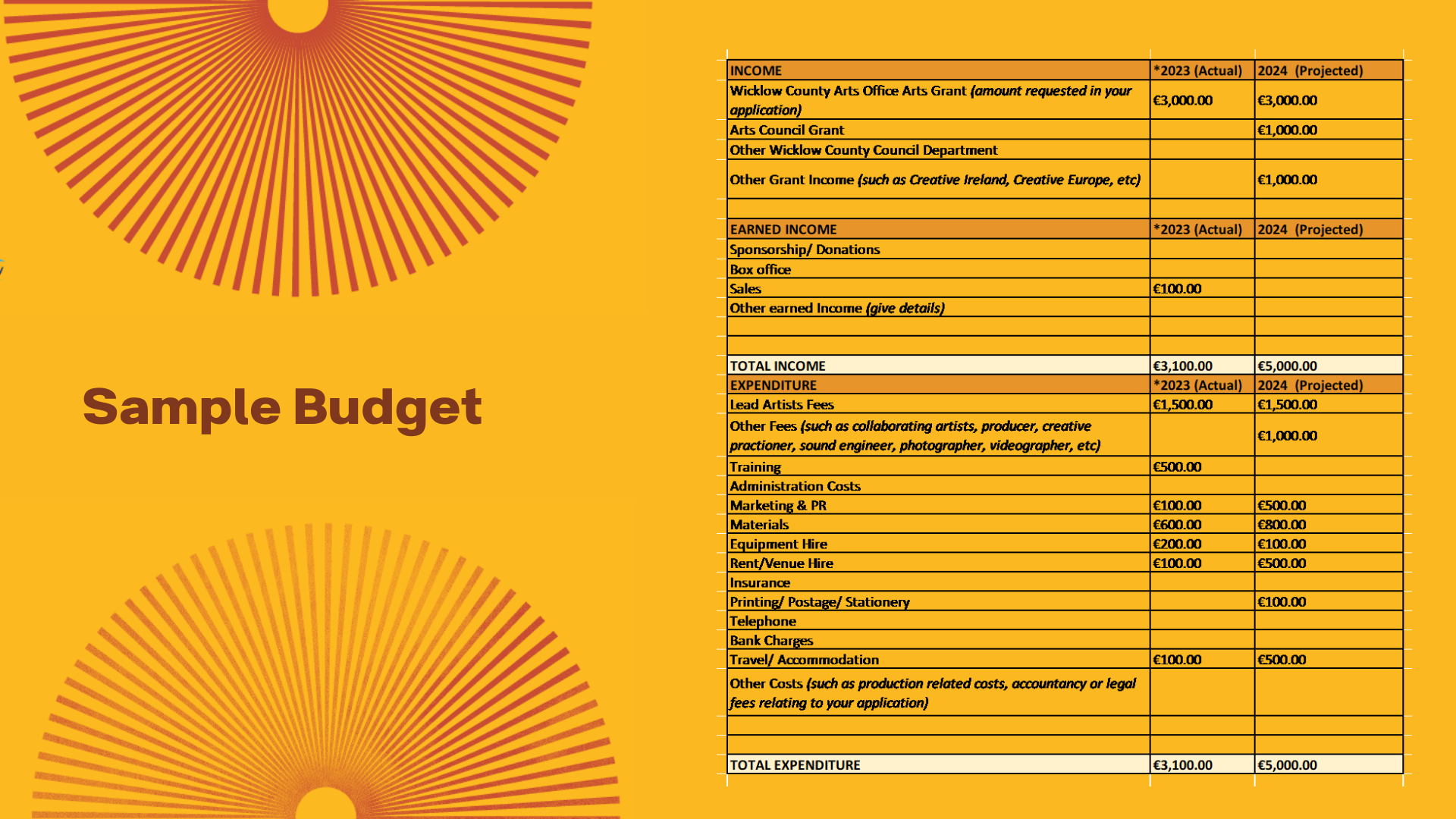 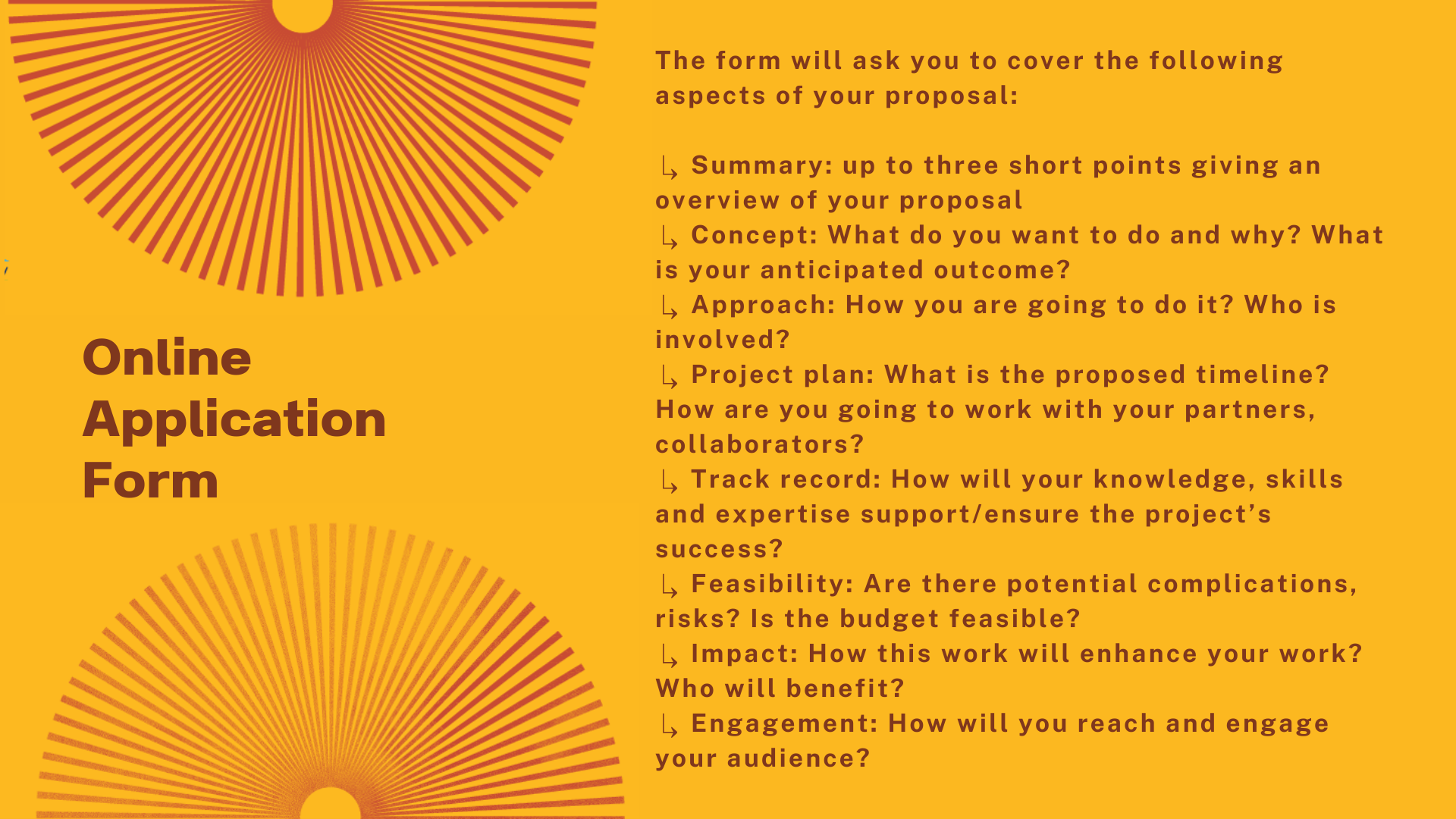 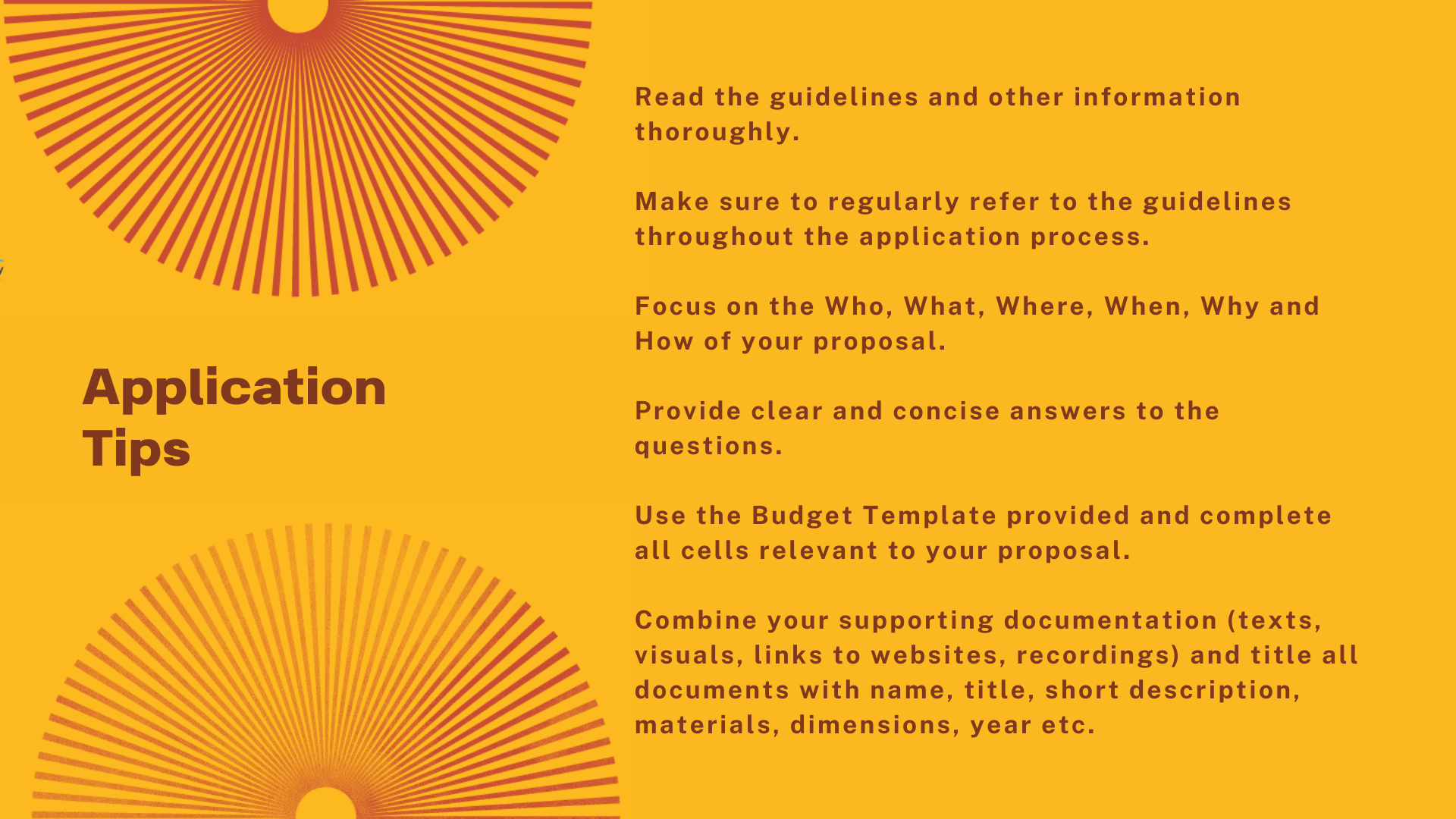 Pitfalls of proposals
- Incomplete submission – refer to checklist or include cover letter to detail contents
Proposal  is unconvincing, has not been properly thought out
Concept is undeveloped, lacks details
Concept does not connect with proposed context
Submission of more than one idea – is each concept clear?
Incomplete budget or missing budget, budget template not used, as required.
Concept lacks originality, similar to previous work. Concept is commercial as opposed to artistic 
Missing supporting documentation or no letter of support/commitment
Your CV and biog should be third person, not exaggerated, clear and concise.
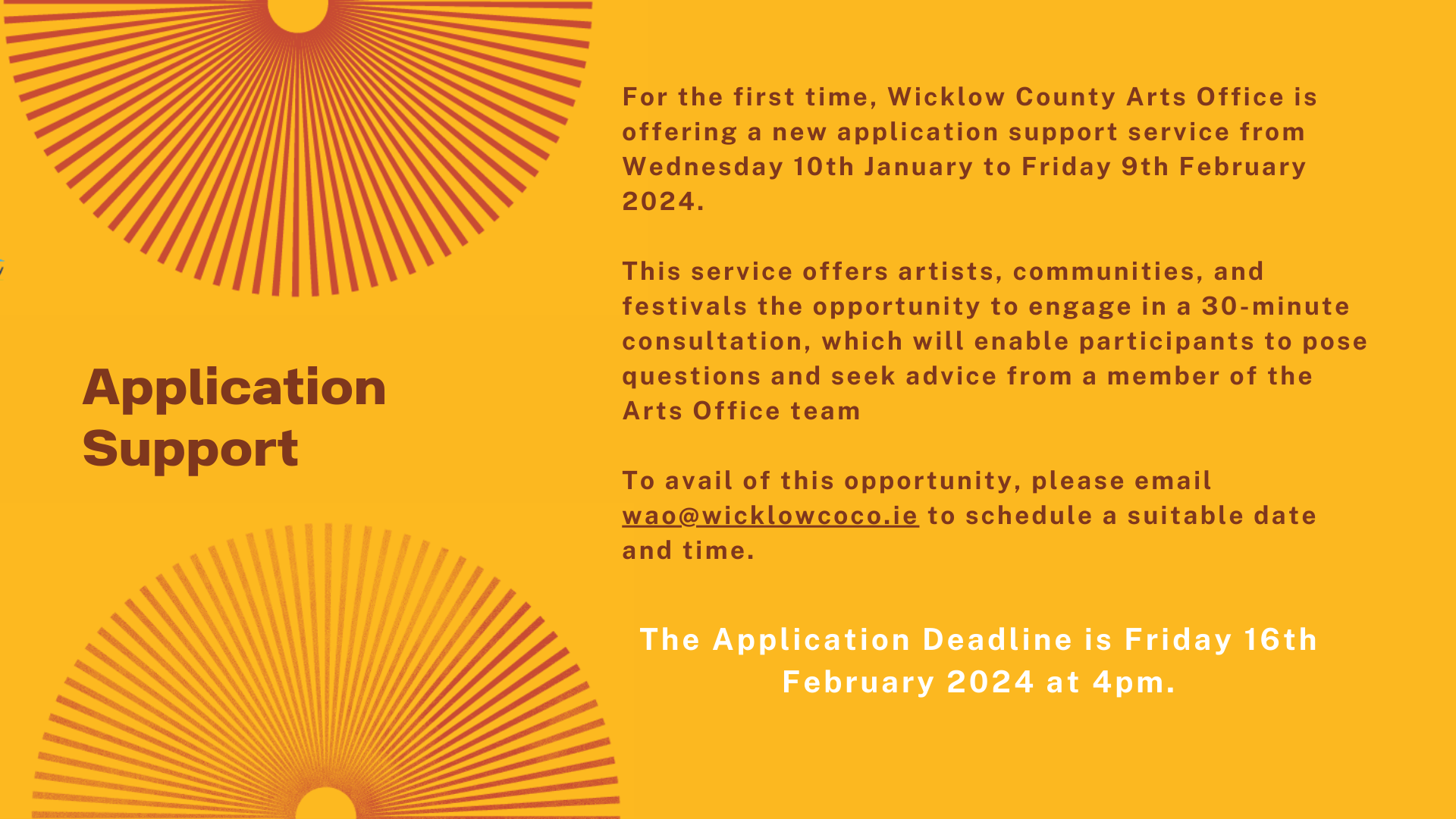 1:1 sessions with Arts Office
Ensure that you prepare well for your session. It will also give you a focus and head start for completing your application
Read the guidelines for the award thoroughly and draft any questions that you have
Make sure you have made at least a draft proposal for your application to discuss (i.e. do not attend simply to make contact and network)
Draft an initial budget that can be used for discussion purposes
Ensure you have all items ready for your application toolkit – artist’s CV, artist’s Biog, 5 high quality visuals, artist’s statement
Build confidence over time
Do not apply for too many opportunities
Take a targeted approach and go for things that suit you and your practice
Do not be discouraged when unsuccessful
Build on success
Ensure that you are happy with all your applications and proposals so you gain confidence
Speak to your peers about their experiences and maybe find collaborators to apply with
Take advantage of opportunities to workshop applications